Музыкально – дидактическая игра «Колобок»
на развитие чувства ритма
Музыкальный руководитель 
Гришина Светлана Викторовна
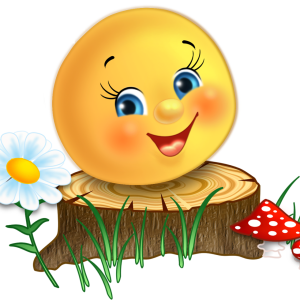 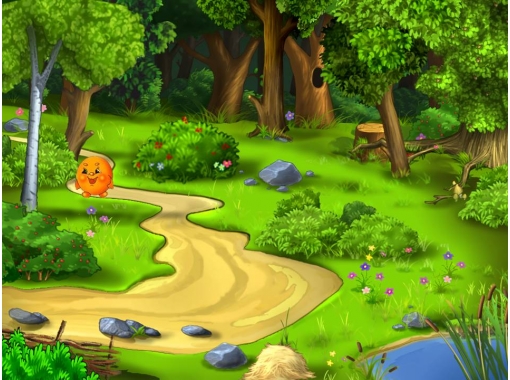 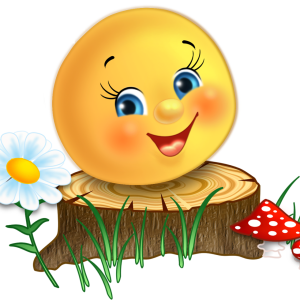 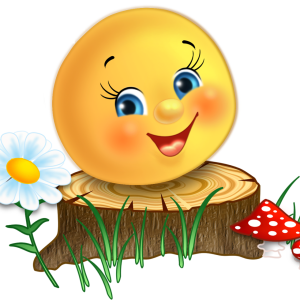 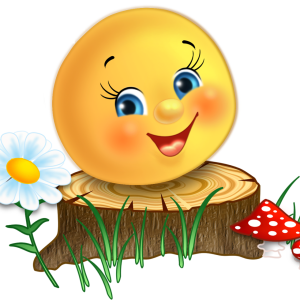 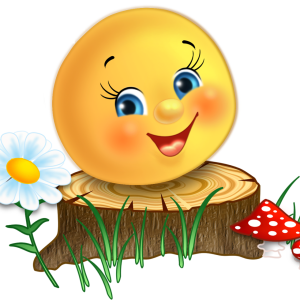 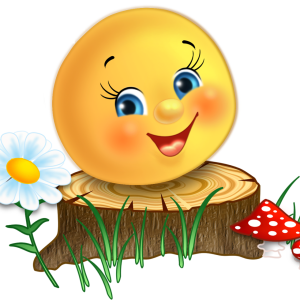 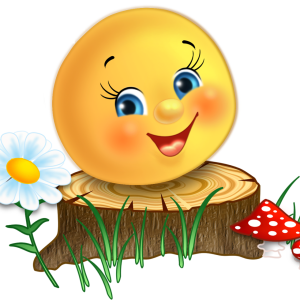 [Speaker Notes: Колобок, колобок  (-  -  --   -  -  --),]
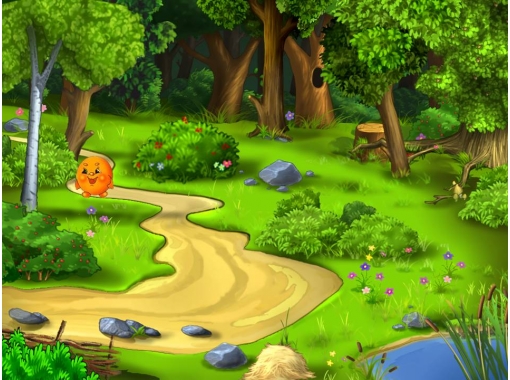 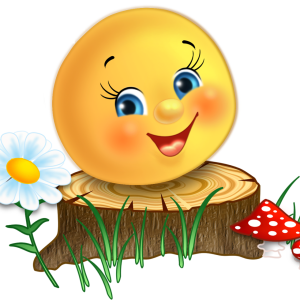 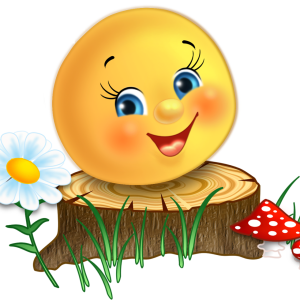 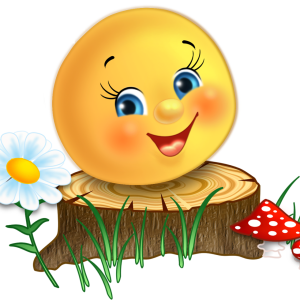 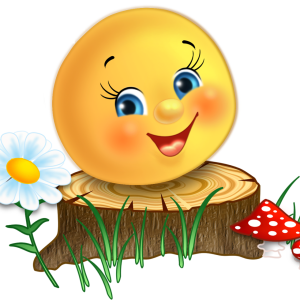 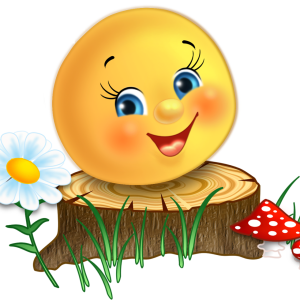 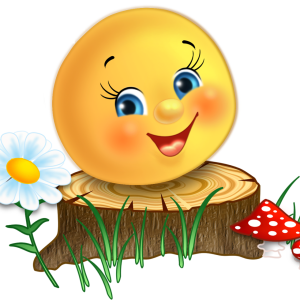 [Speaker Notes: Катится, катится… (--  -  -, --  -  - )]
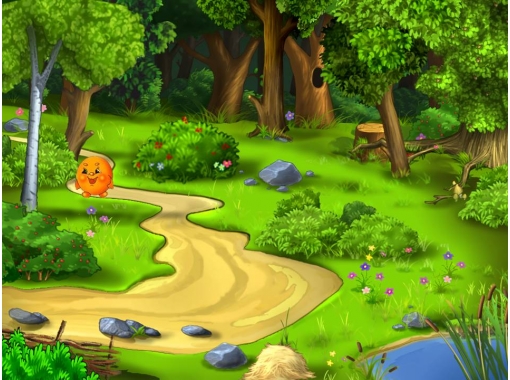 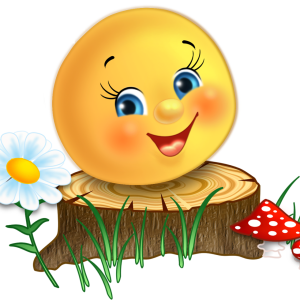 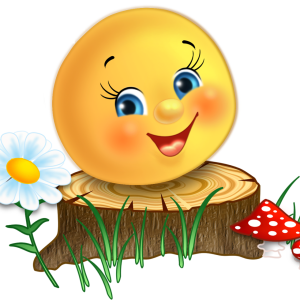 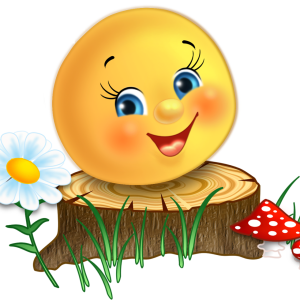 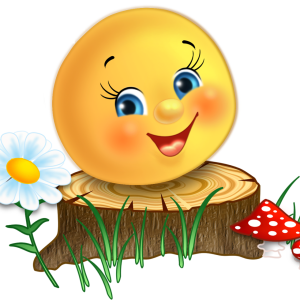 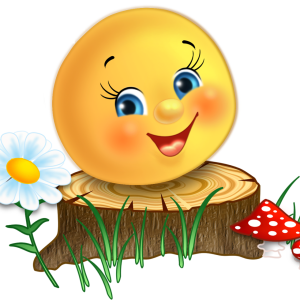 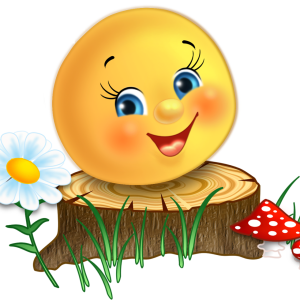 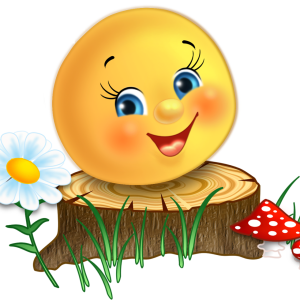 [Speaker Notes: Покатился колобок (-  -  -  -  -  -  --)]
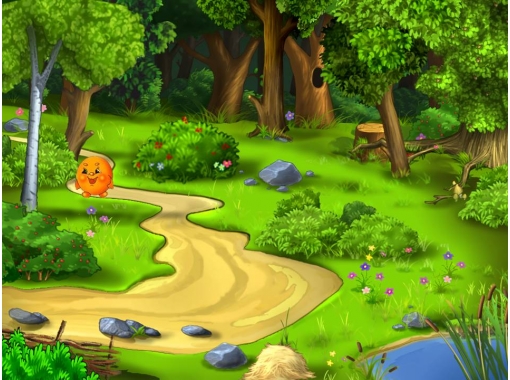 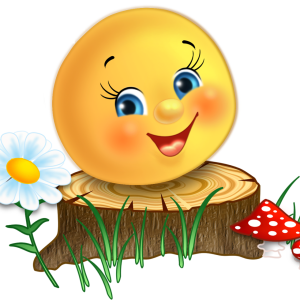 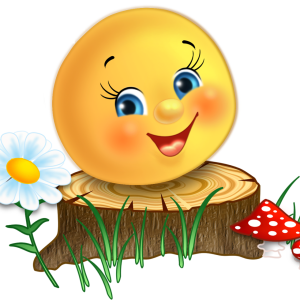 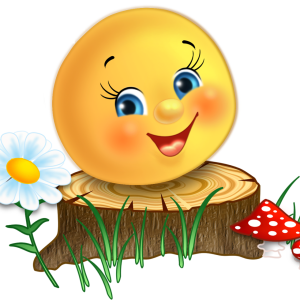 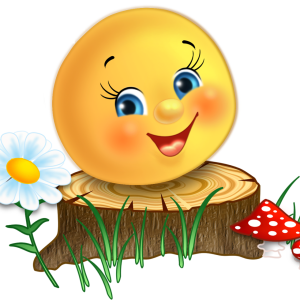 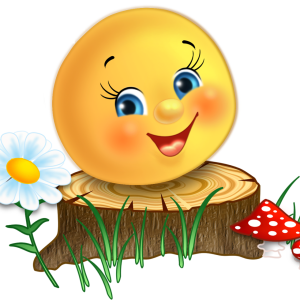 [Speaker Notes: Топ, топ, топоток  (--  --  -  -  --)]
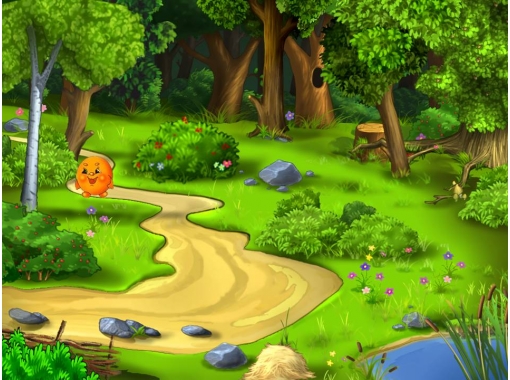 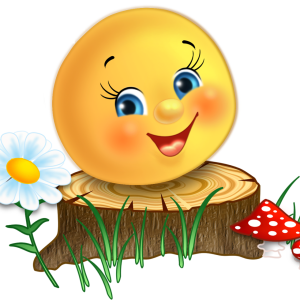 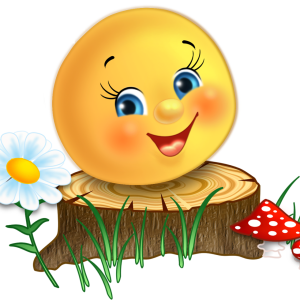 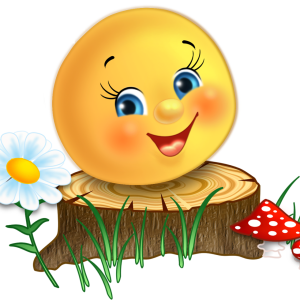 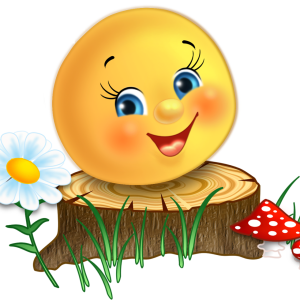 [Speaker Notes: Топ, топ, топ, топ… (--   --  --  --)]
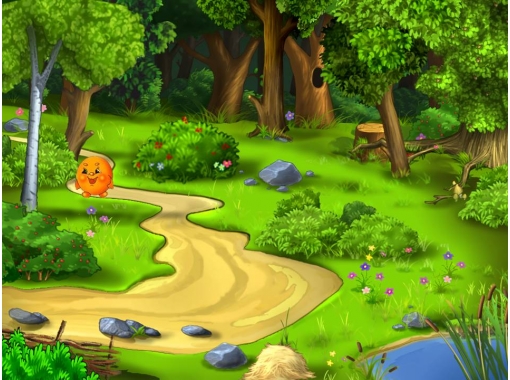 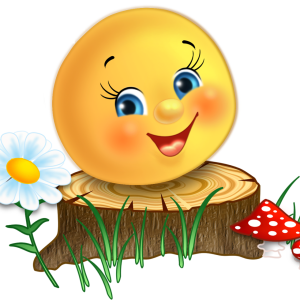 [Speaker Notes: Стоп (Вот)   --------.]
Используемые источники  

картинки:
http://printonic.ru/kartinki/skazki/kolobok/
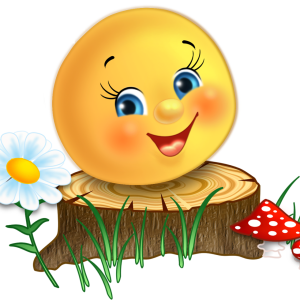 http://4put.ru/pictures/max/46/144272.jpg
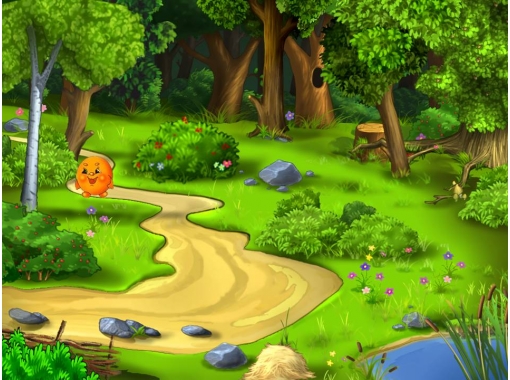 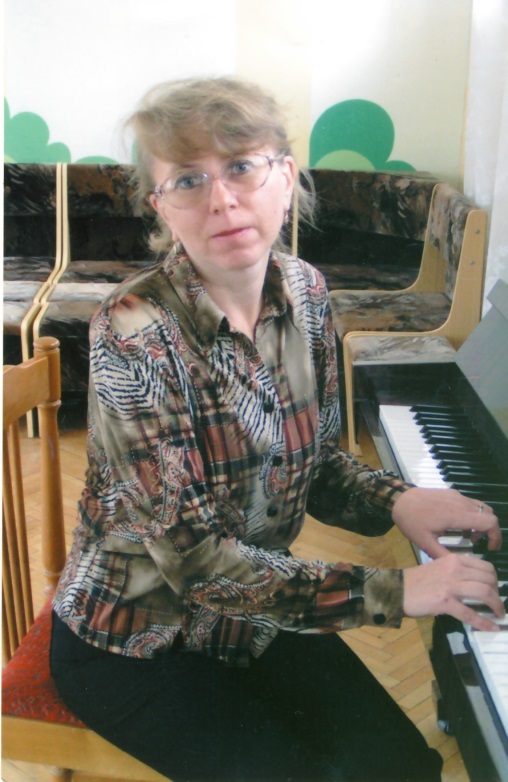 Музыкальный руководитель 
МОУ начальная школа – детский сад № 58 городского округа Подольск Московской области Гришина Светлана Викторовна